Fusion and competitive fission modes      in the cold synthesis of superheavy nuclei
Autor Autor
A. Augustyn, T. Cap, and M. Kowal
Motivation
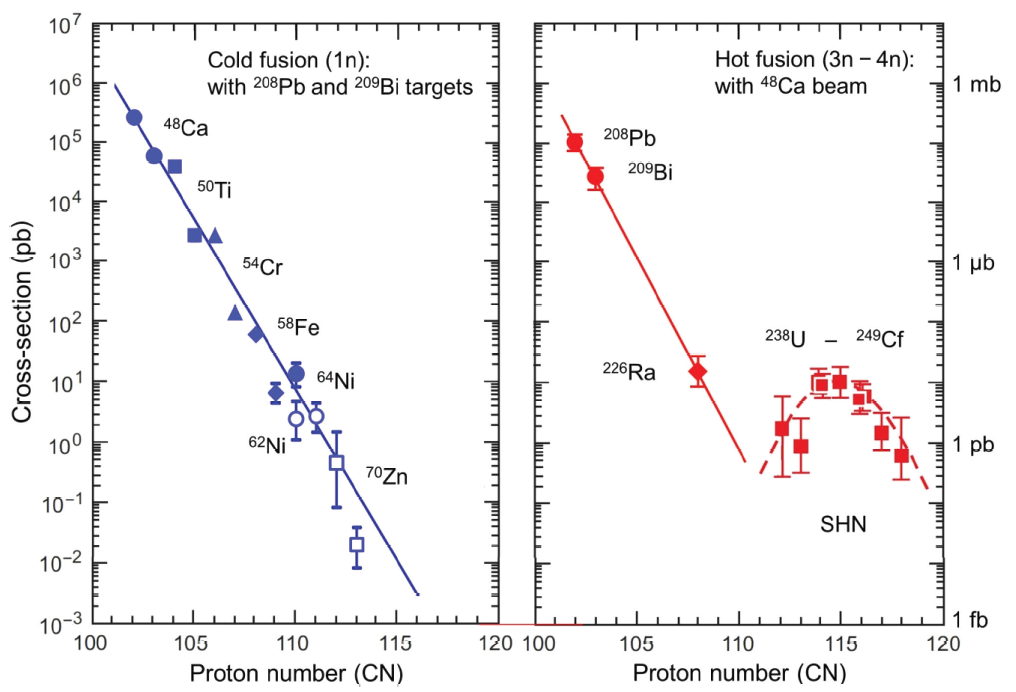 The fusion probability Pfus for the production of superheavy nuclei is difficult to determine, both theoretically and experimentally.
A way to calculate Pfus would be very helpful in the search for the new elements 119 and 120.
We wanted to use the micro-macro model with the inclusion of rotational energy and a random walk method on potential energy surfaces (PES) to calculate the probability of fusion for three cold fusion reactions (48Ca+ 208Pb, 50Ti+208Pb and 54Cr+208Pb) and compare results with available experimental data.
Sigurd Hofmann, Sergey N. Dmitriev, Claes Fahlander, Jacklyn M. Gates, James B. Roberto and Hideyuki Sakai 
Report of the 2017 Joint Working Group of IUPAC and IUPAP, Pure Appl. Chem. 2020; 92(9): 1387–1446
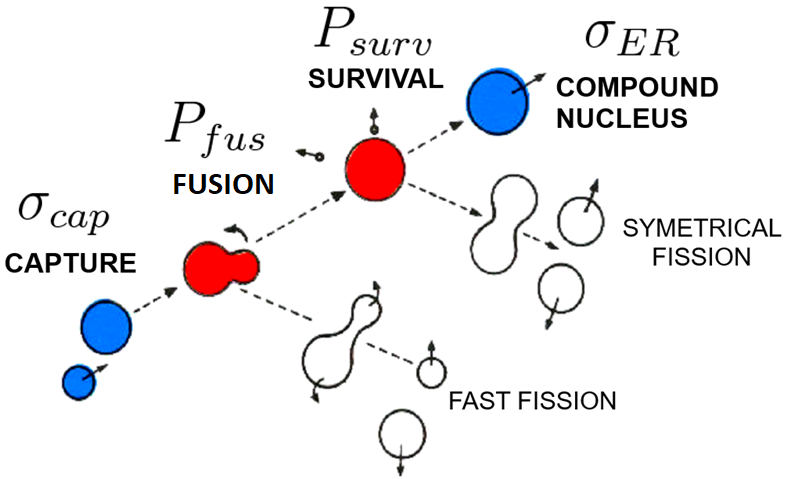 Synthesis of SHN can be described 
as a 3 step process:
Not measured directly,
difficult to calculate
Well established theory 
and formulas
Monte Carlo Statistical model
Psurv << 1
Measured in experiments, can be calculated using various models
Random Walk
Diffused barrier formula
masses, fission barriers, deformations from Warsaw 
Micro-Macro model
Warsaw macro-micro model with rotational energy
Strutinsky shell correction with deformed Woods-Saxon single-paricle potential, pairing energy from Bardeen-Cooper-Schrieffer (BCS) theory
liquid drop with a Yukawa-plus-exponential model, 
normalized with respect to the spherical shape
Allows to obtain the binding energy for a set isotope of given nuclear shape β and angular momentum l.
rigid body approximation,
moment of inertia for given β
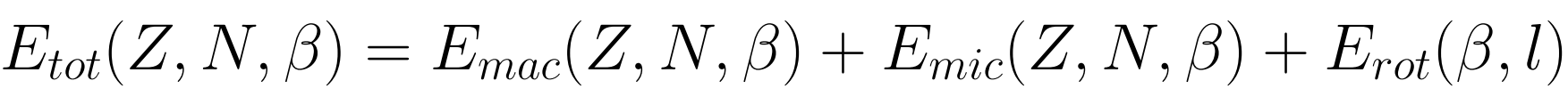 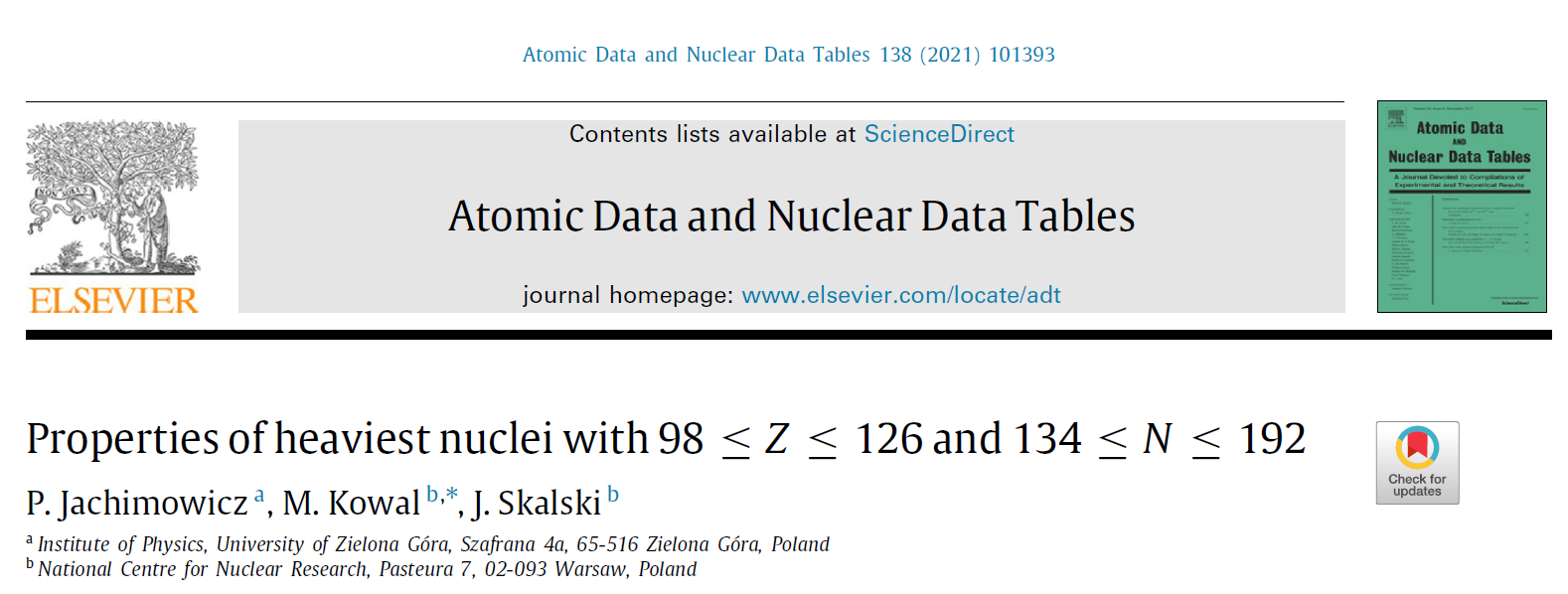 Ground-state and saddle-point shapes and masses for 1305 heavy and superheavy nuclei 
including odd-A and odd–odd systems. Static fission barrier heights, one- and two-nucleon separation energies, 
and Qα values.

Microscopic–macroscopic method with the deformed Woods–Saxon single-particle potential and 
the Yukawa-plus-exponential macroscopic energy taken as the smooth part. 

Ground-state shapes and energies are found by the minimization over seven axially-symmetric deformations. 
A search for saddle-points was performed by using the "imaginary water flow" method in three consecutive stages, 
using five- (for nonaxial shapes) and seven-dimensional (for reflection-asymmetric shapes) deformation spaces. 

Good agreement with the experimental data for actinides.
Shape parametrization
Z
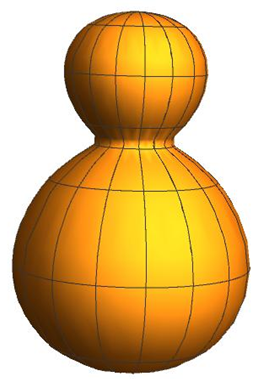 An expansion of the nuclear radius R(θ, φ) onto spherical harmonics Yλμ(θ, φ) is used:

For now, shapes in random walk method are limited to axially symmetrical (μ = 0) and depend only on β10, β20, β30 and β40.
R
Y
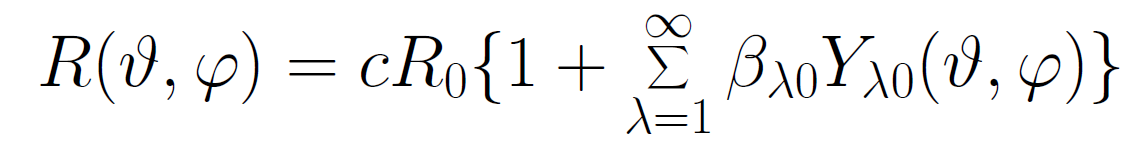 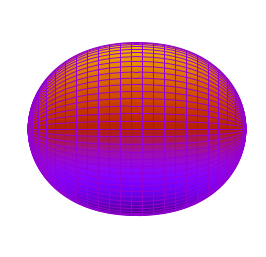 X
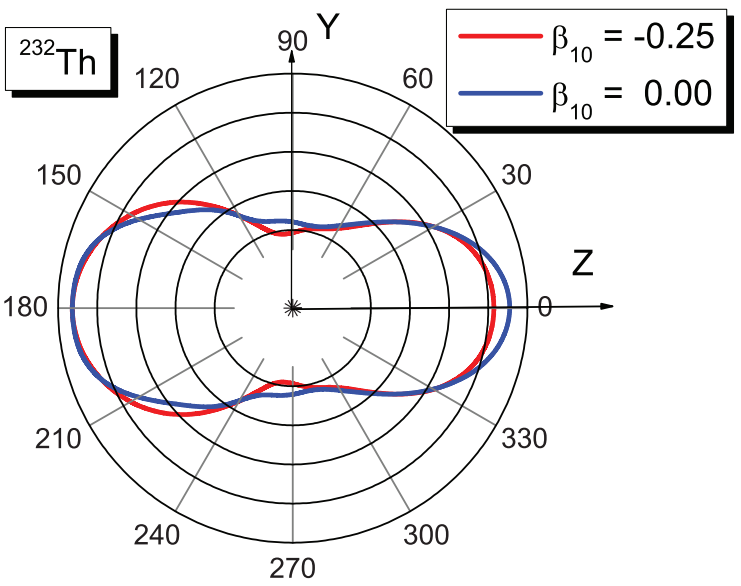 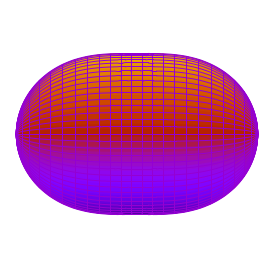 Compound 
nucleus
Fission saddle point
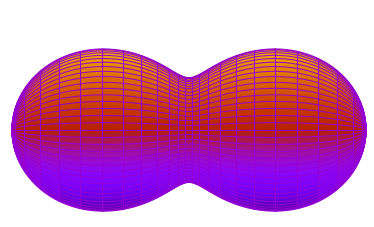 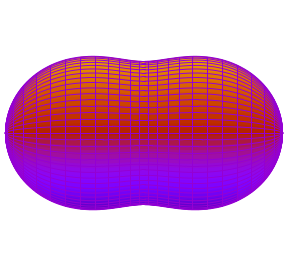 Scission point
 symmetrical fission
P. Jachimowicz, M. Kowal, and J. Skalski, 
Phys. Rev. C 87, 044308 (2013)
2nd minimum
Starting point parametrization
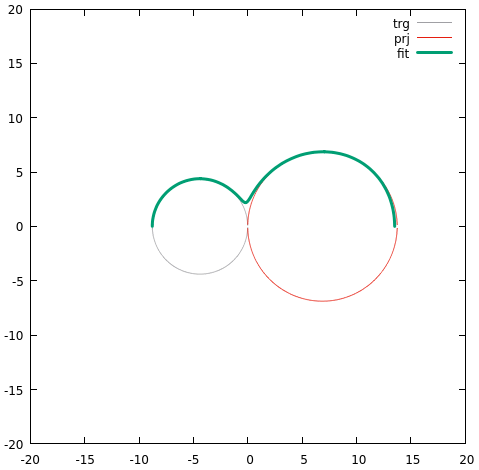 After overcoming the entrance channel barrier, the projectile and the target are assumed to be in a touching configuration.
The spherical harmonic parametrization is fitted, with the origin situated in the neck, giving the β parameters for the starting point configuration.
The shapes are asymmetrical, but β30 is near to 0, thanks to the inclusion of β10.
54Cr
208Pb
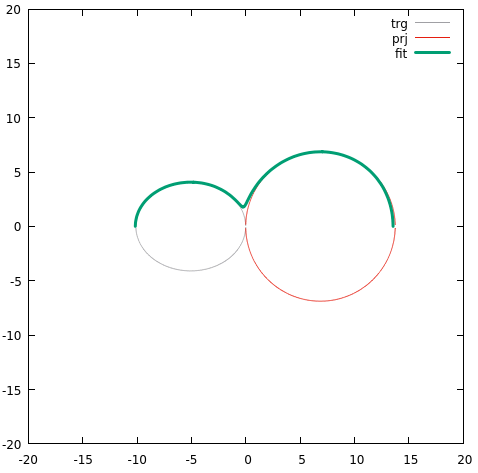 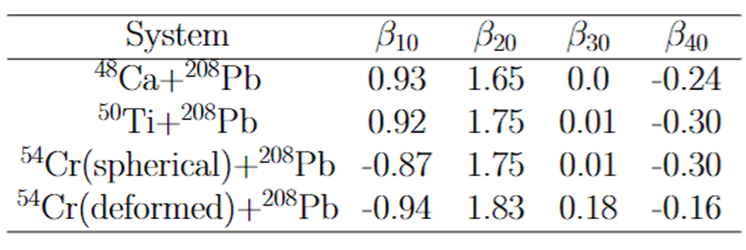 54Cr
208Pb
Potential energy surfaces
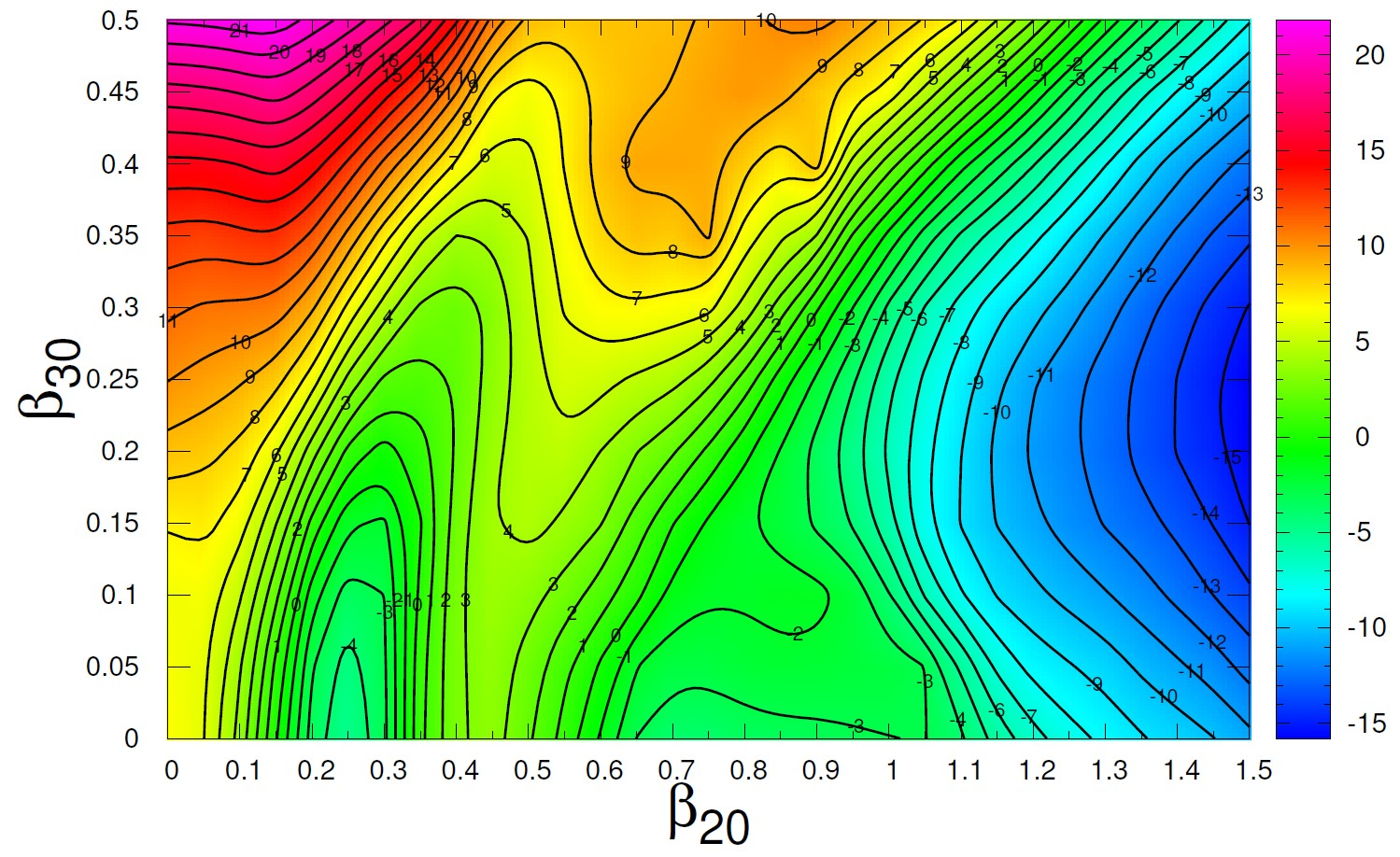 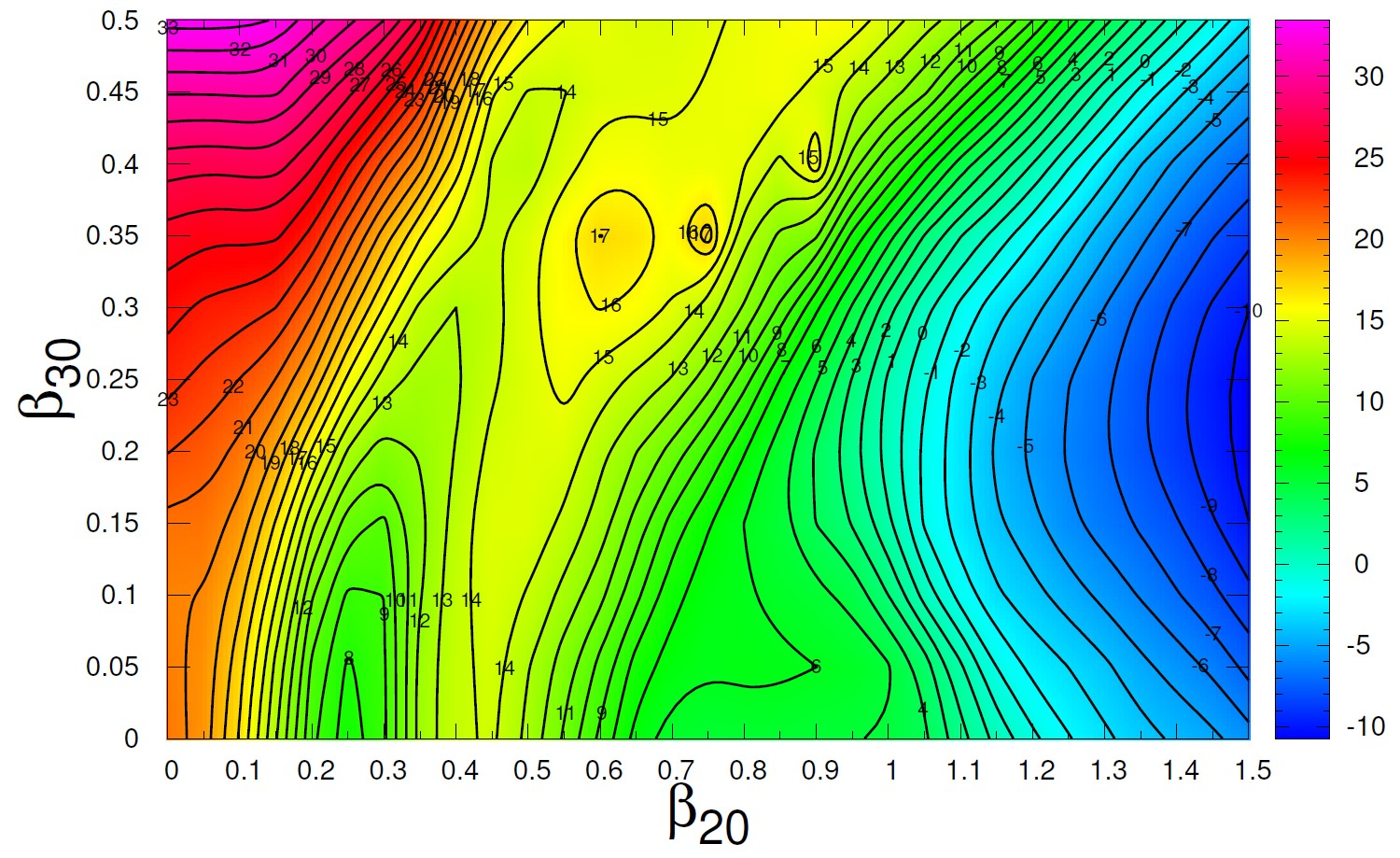 asymmetry
48Ca+ 208Pb
   l = 0
48Ca+ 208Pb
   l = 60
elongation
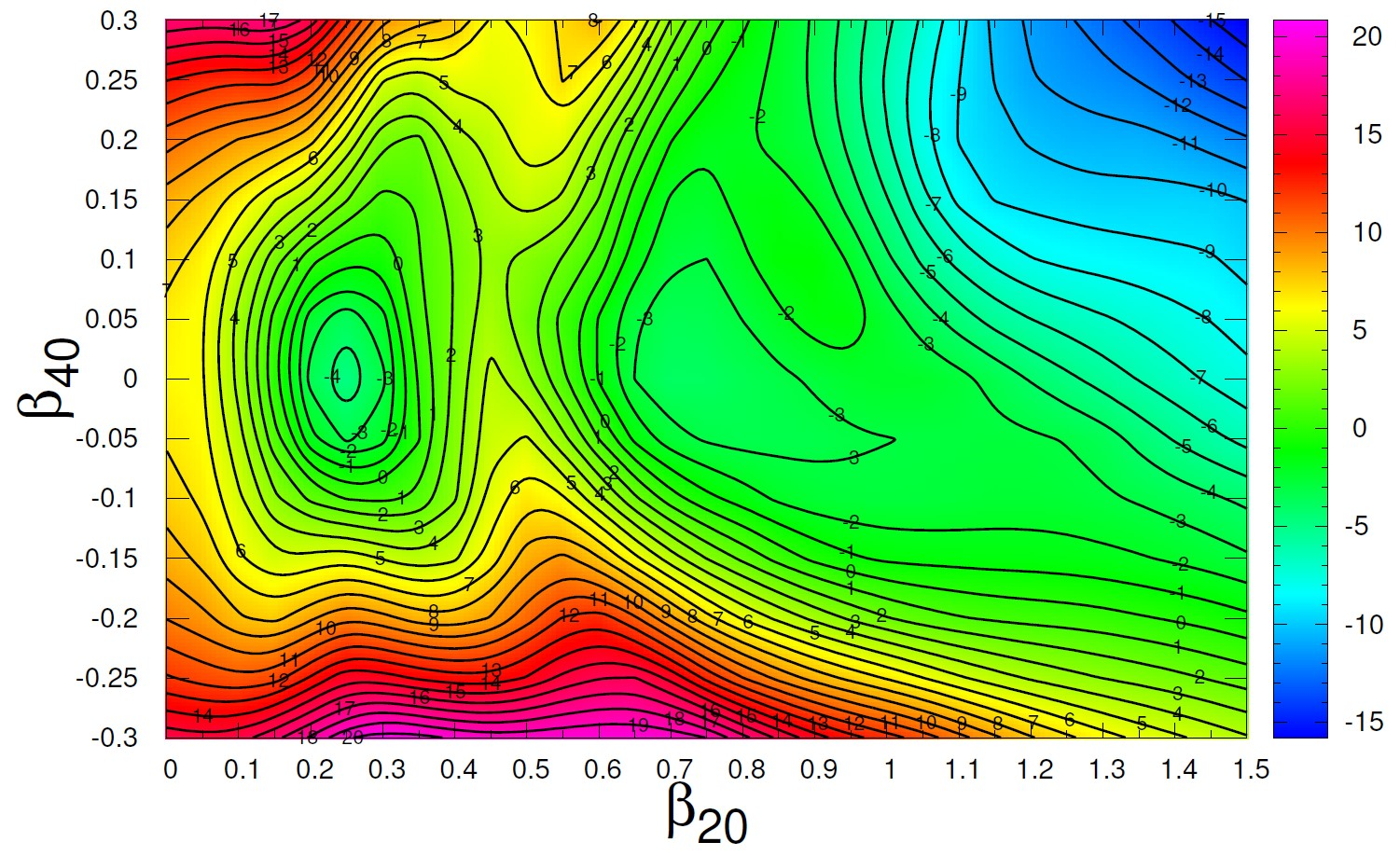 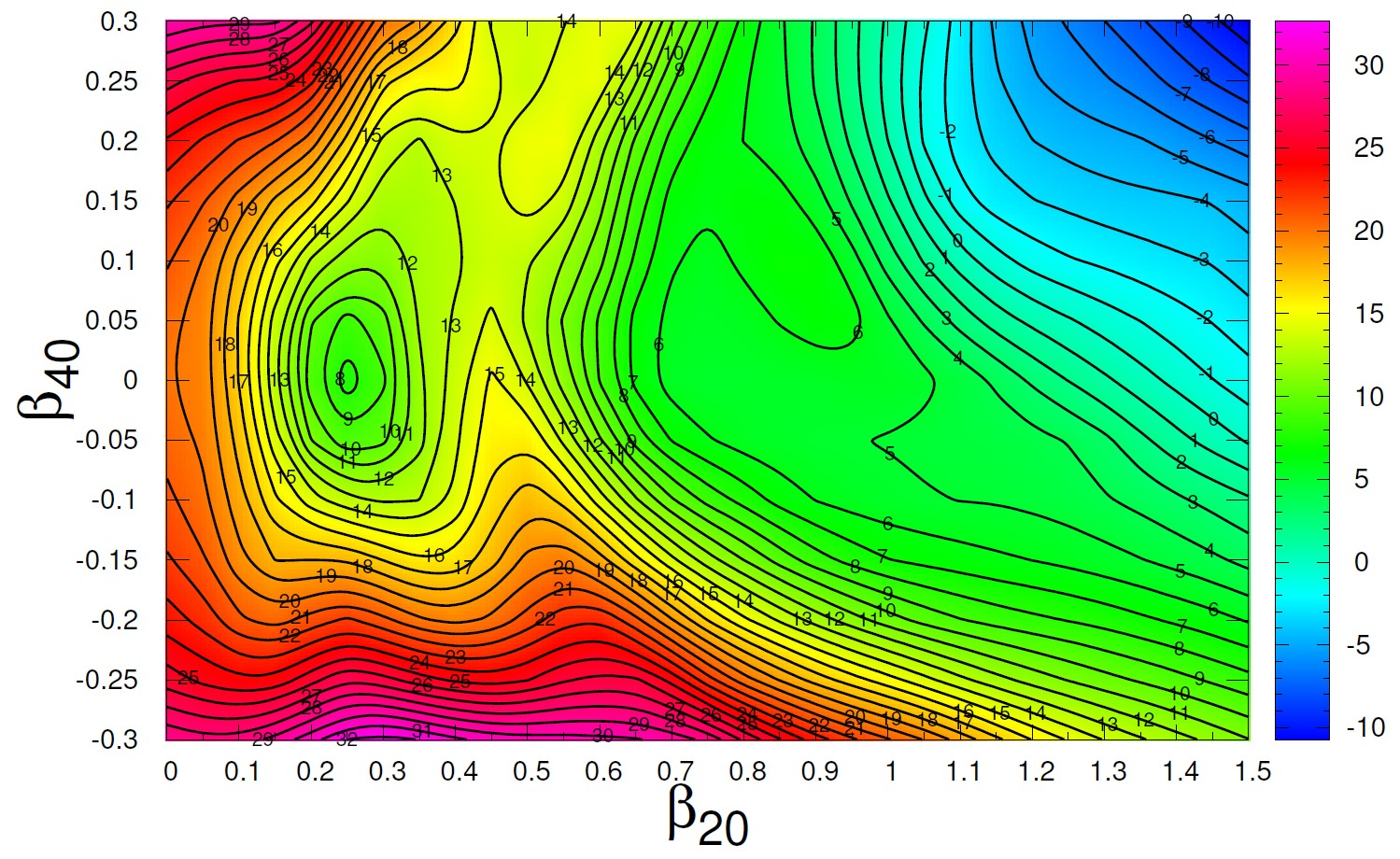 neck parameter
Potential energy surfaces
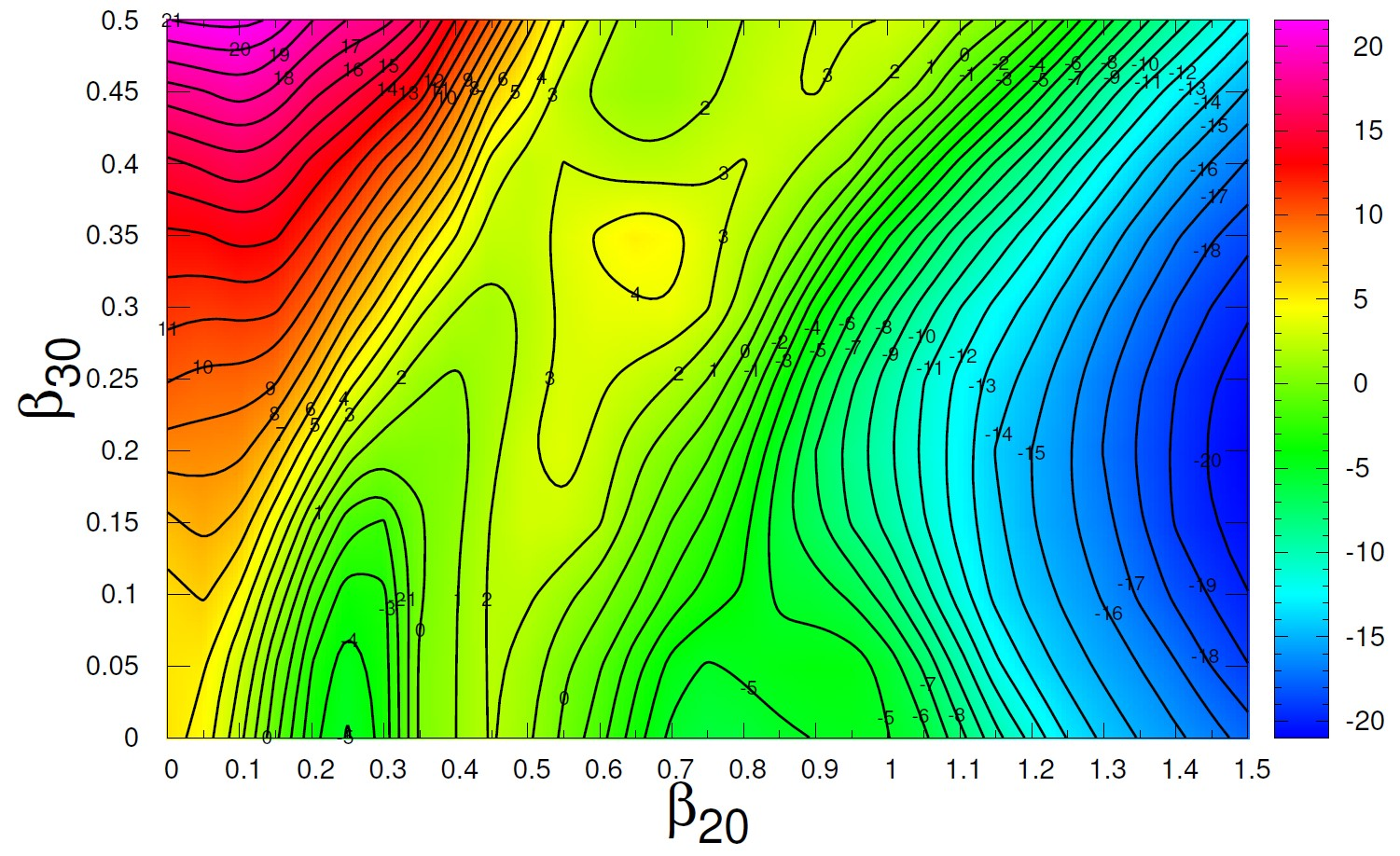 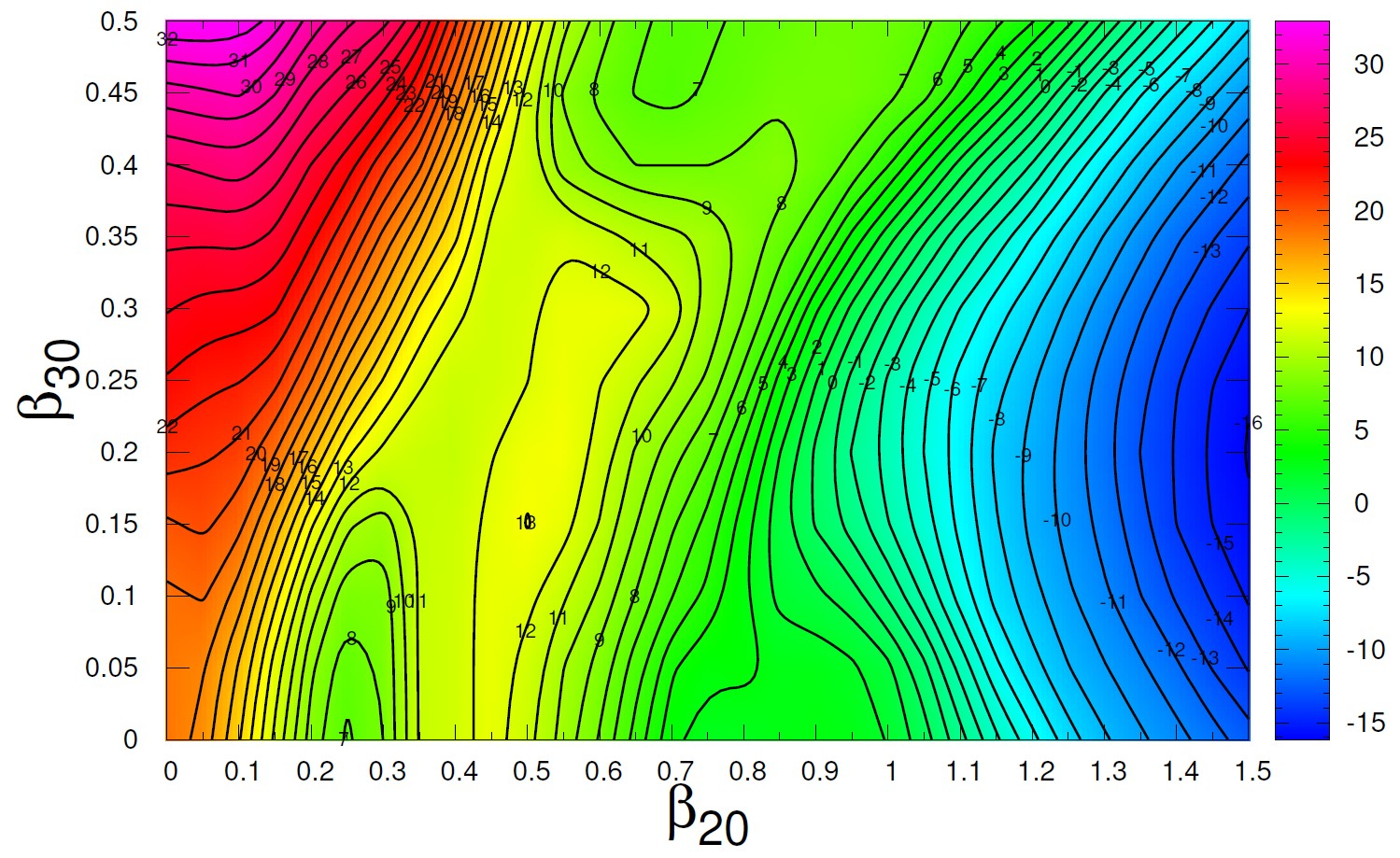 asymmetry
54Cr+ 208Pb
   l = 0
54Cr+ 208Pb
   l = 60
elongation
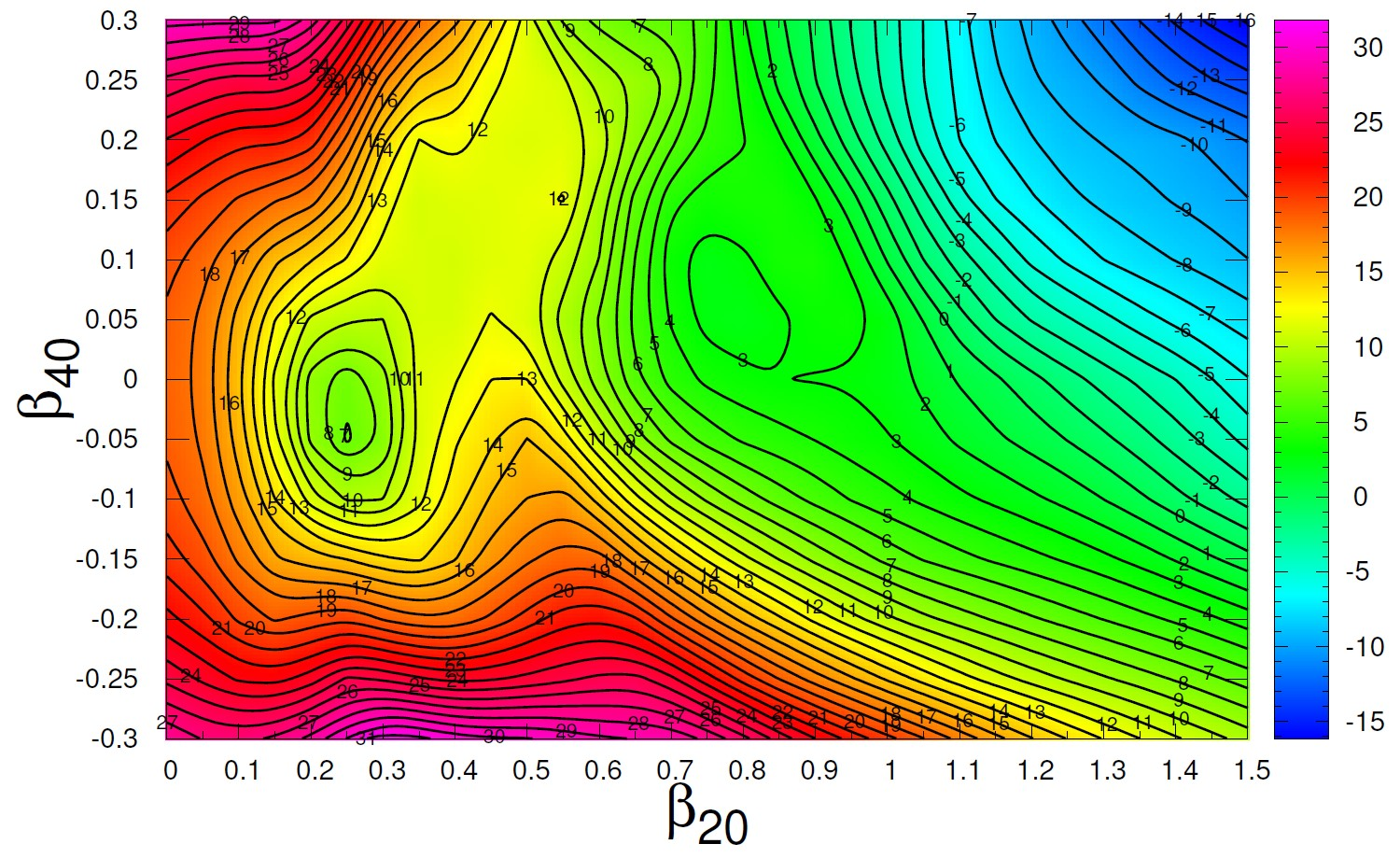 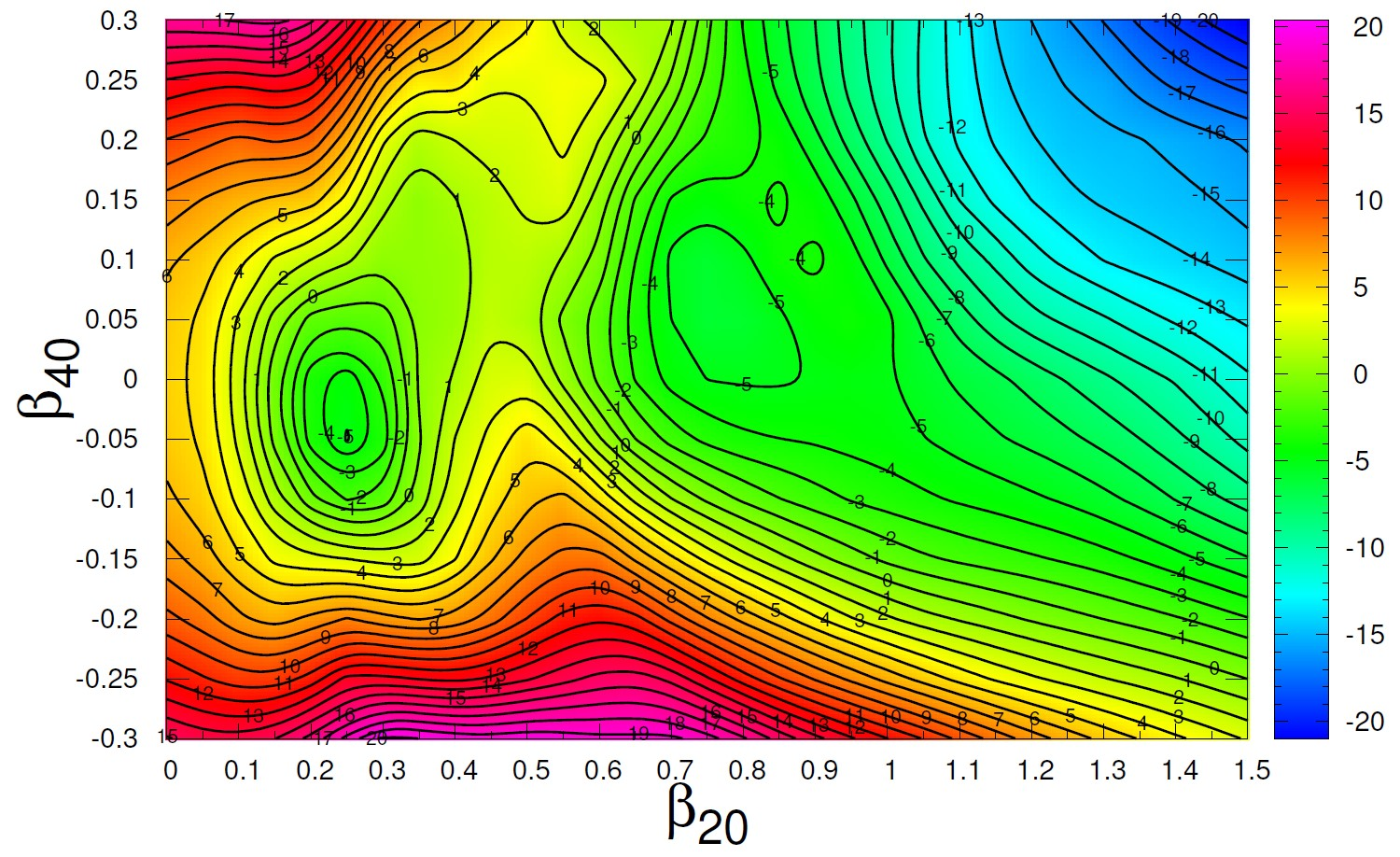 neck parameter
Random walk method
The probability of transitioning from one shape to another is determined by the number of available energy levels (Fermi gas model) for a given shape β.
                                                                                                                                                        a – constant density parameter
Only one β parameter changes at a time, by a step of 0.05, giving 8 possible directions of movement.





Fusion: β20 <= 0.3, β30 <= 0.2, β40 <= 0.2 → compound nucleus.
Fission: when the thickness of the neck connecting the fission fragments is less than 4.0 fm.
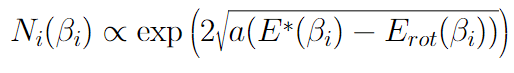 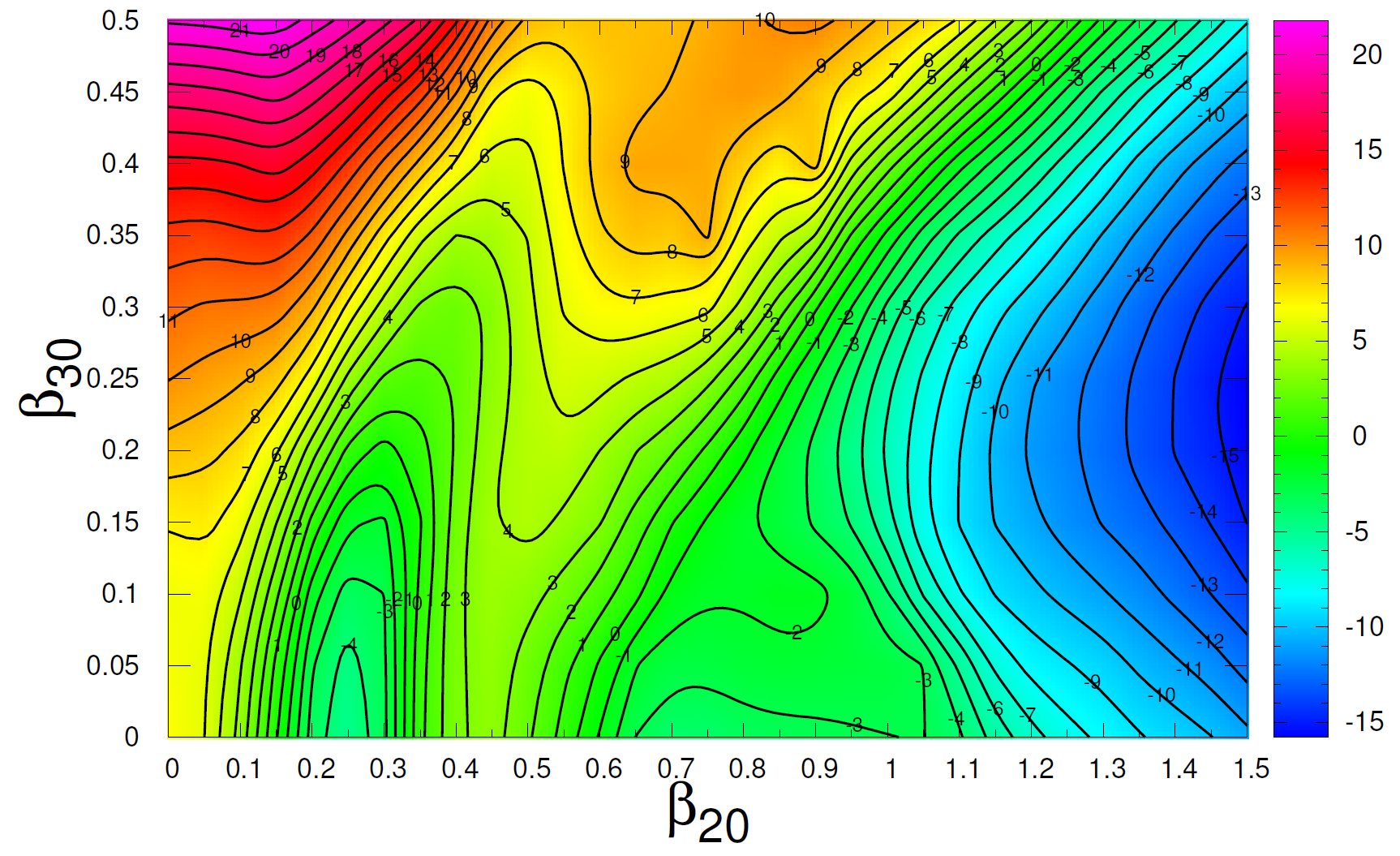 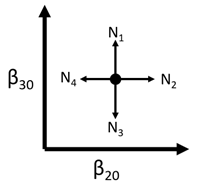 48Ca+ 208Pb
   l = 0
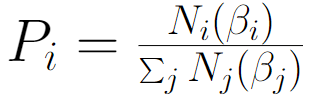 Example of a paths
54Cr+ 208Pb
   E* = 50 MeV, l = 40
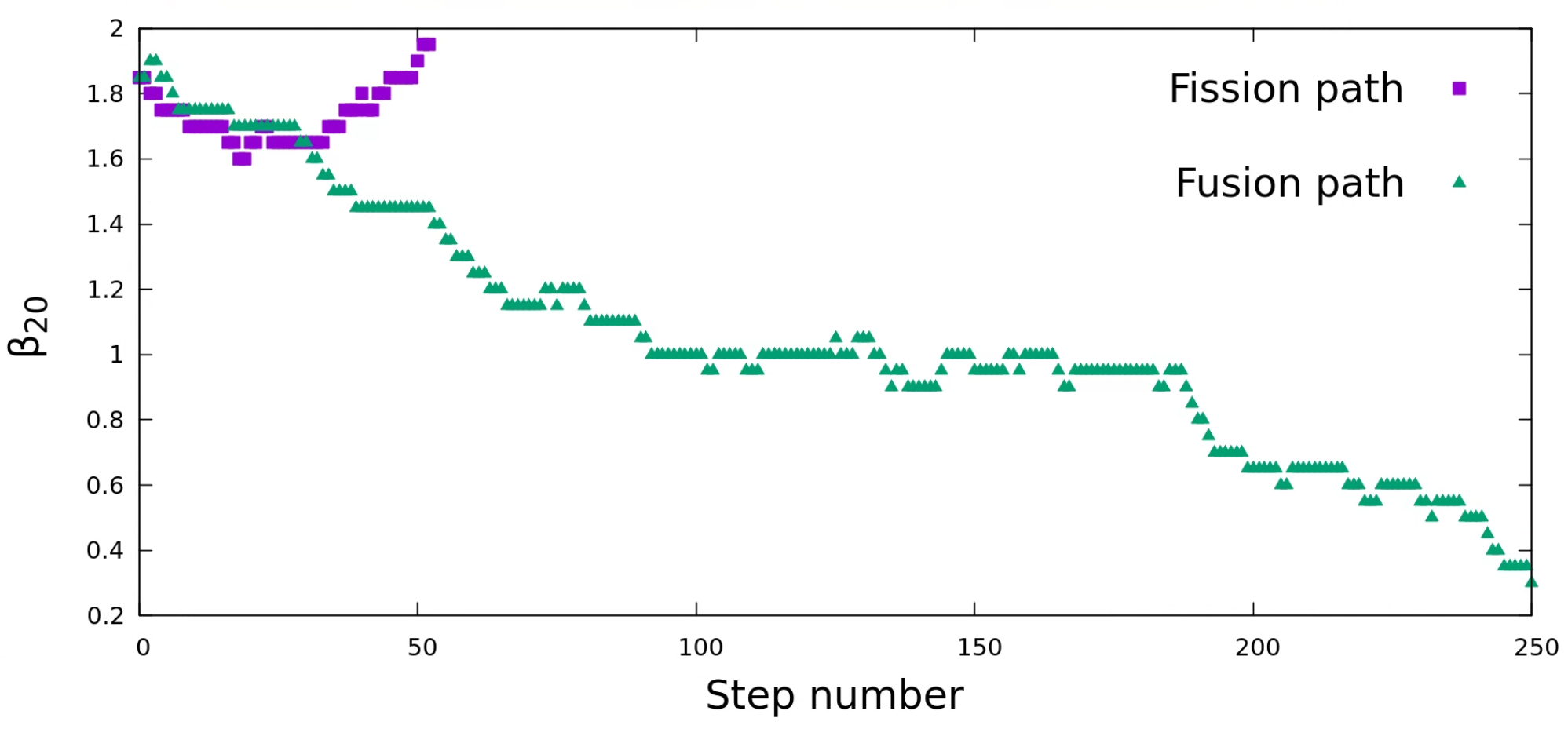 Example of a paths
54Cr+ 208Pb
   E* = 50 MeV, l = 40
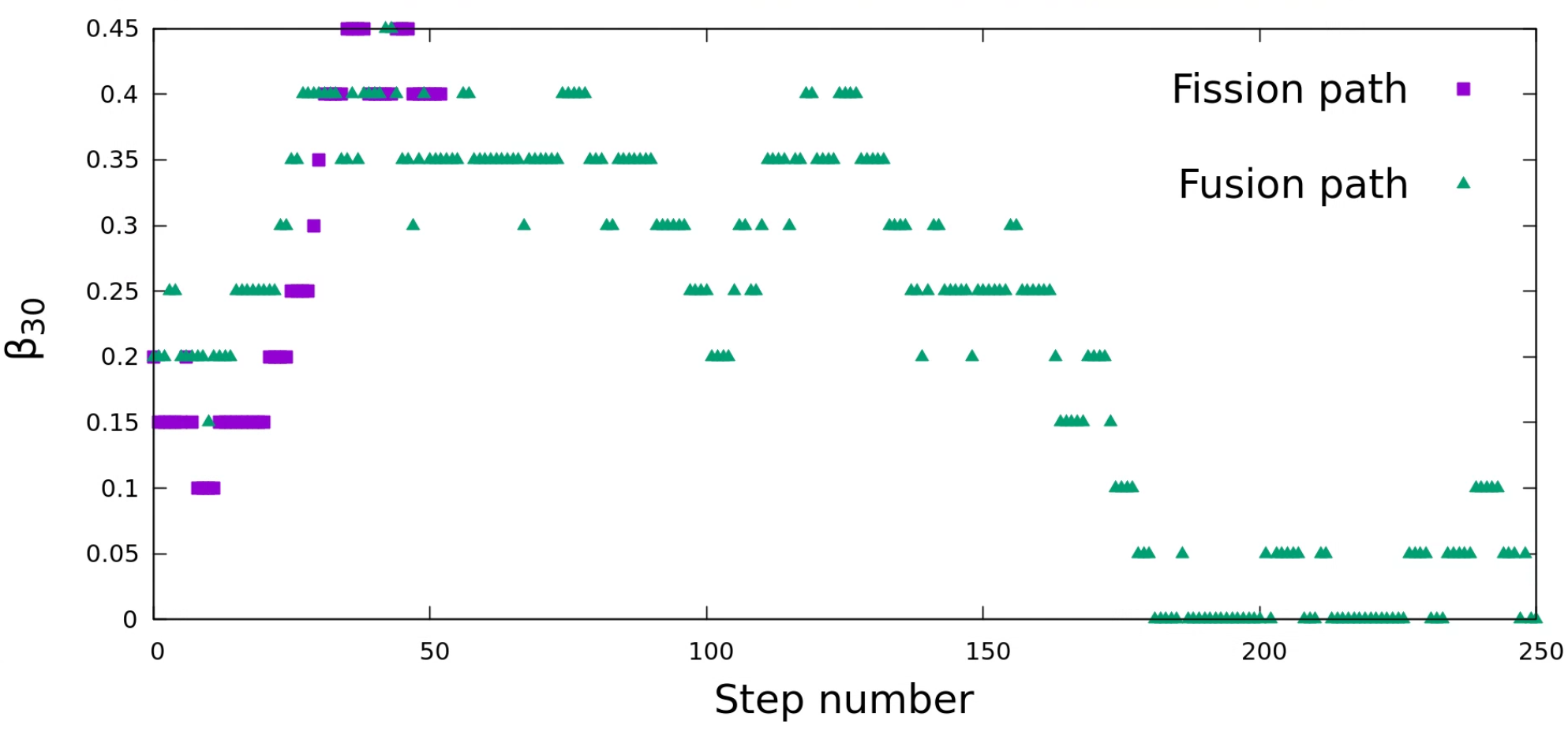 Example of a paths
54Cr+ 208Pb
   E* = 50 MeV, l = 40
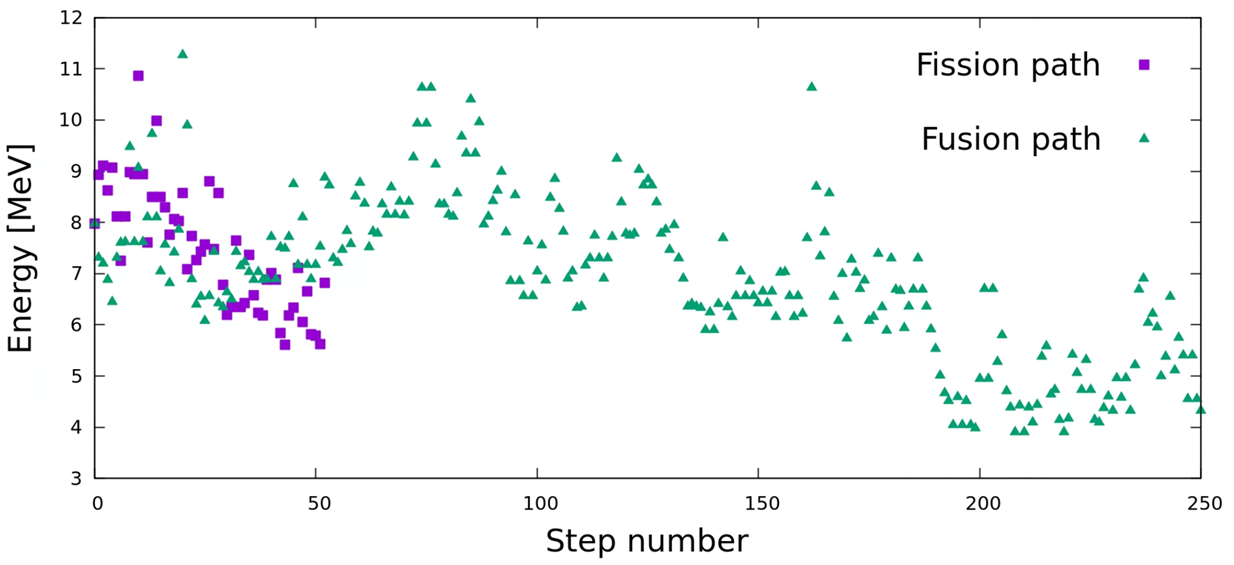 Random walk method
Calculations were done for excitation energies from 20 to 70 MeV with 1 MeV step. 10000 paths were calculated for a given energy and l-value from 0 to lmax. Pfus(l) is given as a ratio of the number of paths that lead to fusion to the total number of paths.
Spin distrubiton for capture and fusion
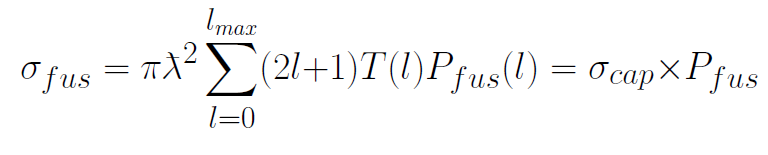 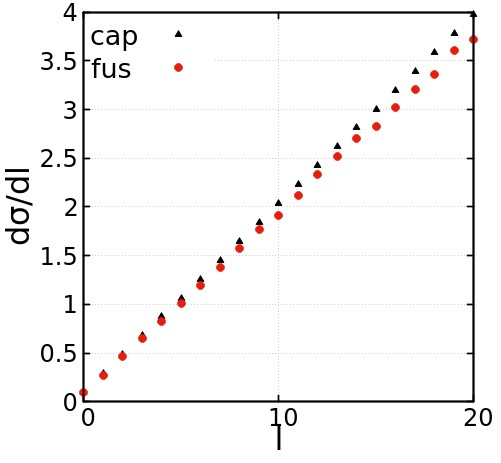 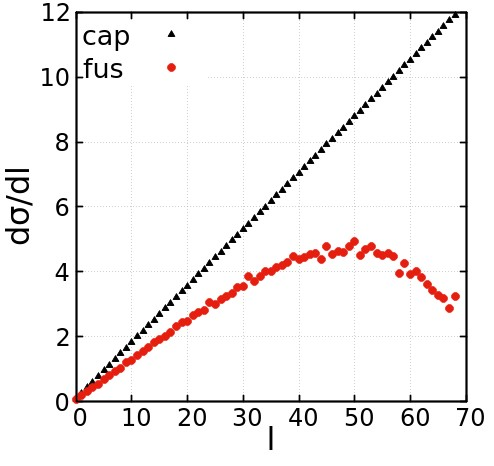 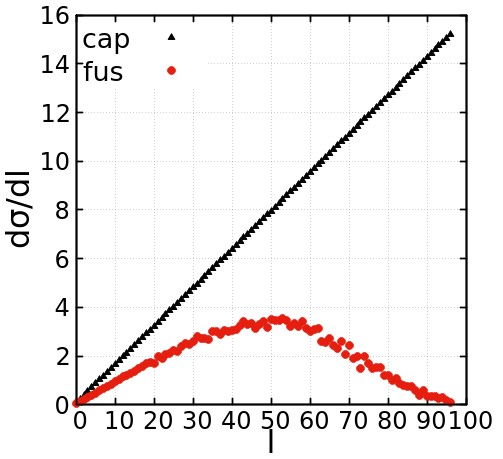 E* = 40 MeV
E* = 20 MeV
E* = 60 MeV
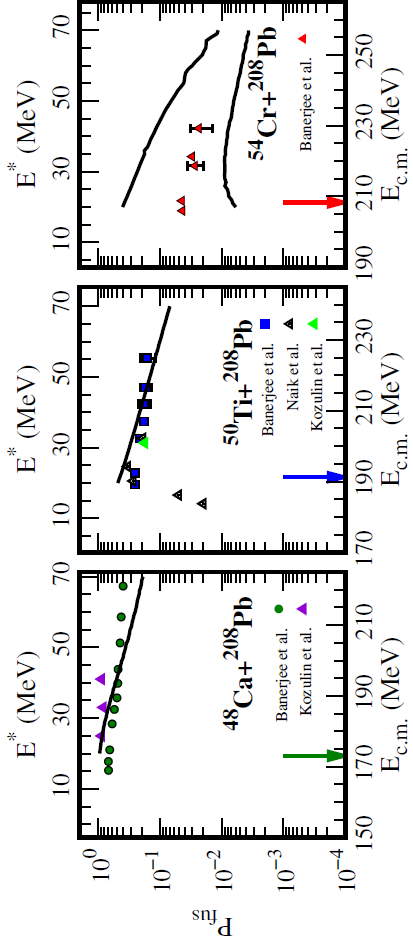 Fusion probability from the random walk
spherical 54Cr
deformed 54Cr
Mass distribution of fission fragments
The final fission shapes can be divided, and their volumes compared, giving the mass distribution of fission fragments, for each E* and l.
54Cr+ 208Pb
   E* = 30 MeV, l = 20
54Cr+ 208Pb
   E* = 50 MeV, l = 40
54Cr+ 208Pb
   E* = 70 MeV, l = 70
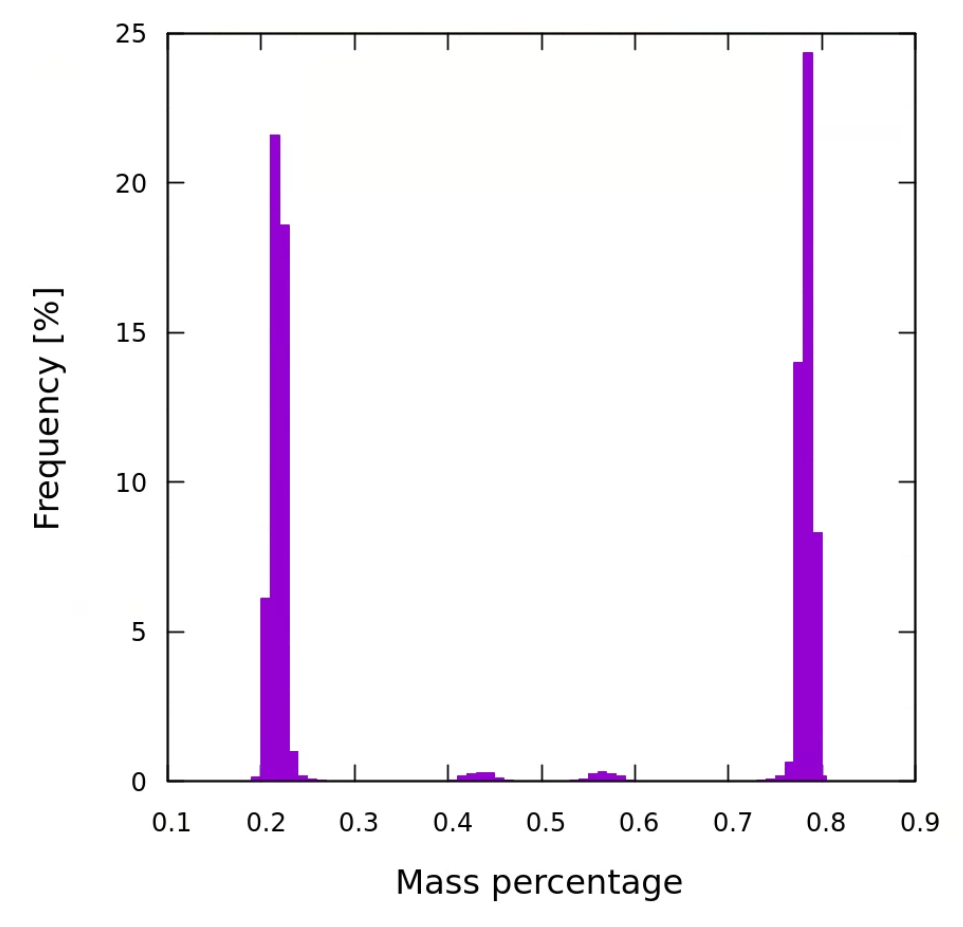 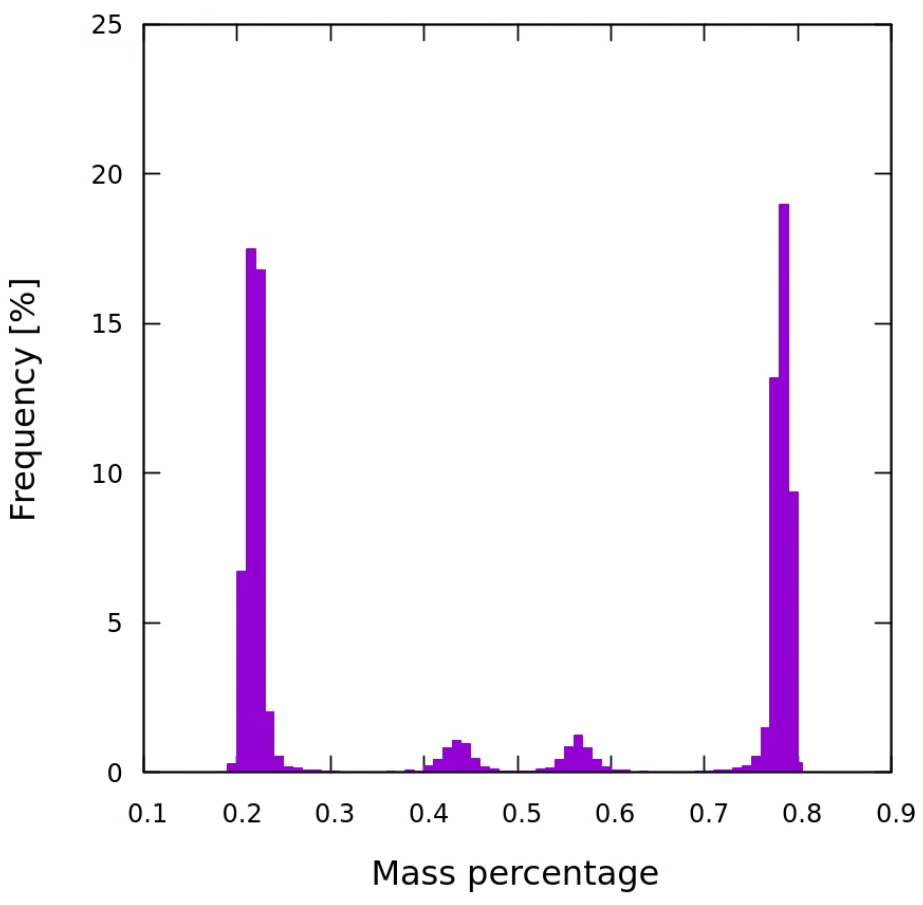 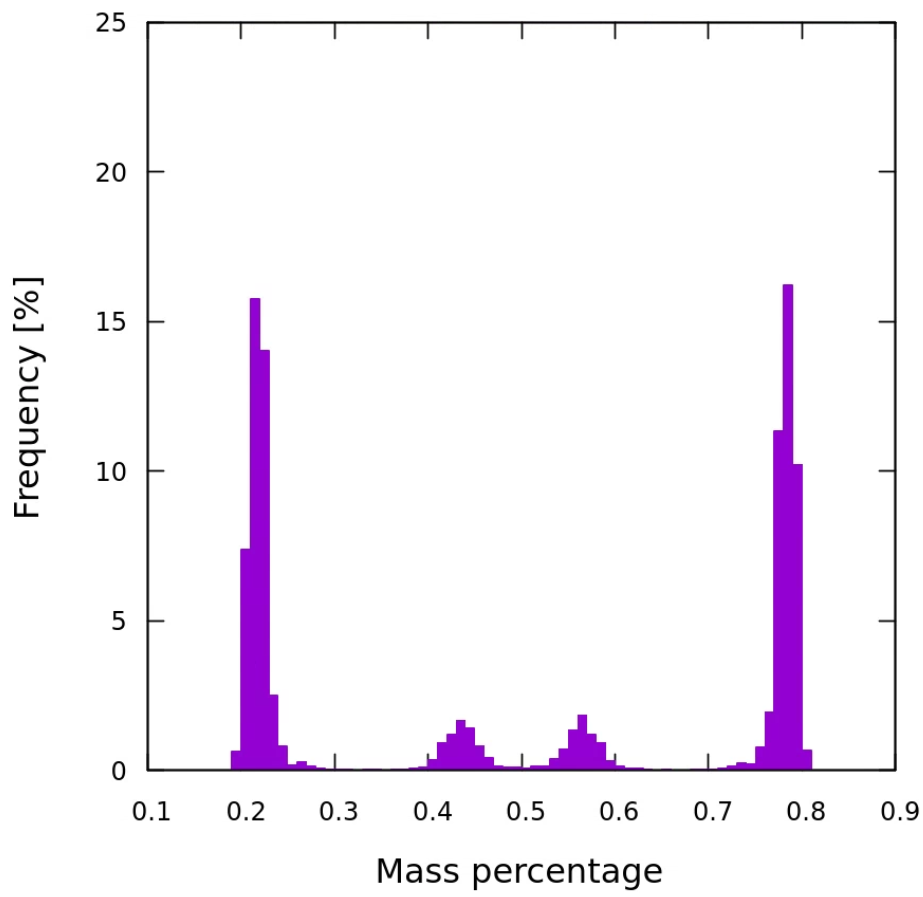 Next steps
Expand to 8 β dimensions.
Determine optimal step size for each β parameter.
Expand to non-axially symmetric shapes and incorporate multiple possible starting points depending on the orientation of the target and the projectile.
Introduce a density parameter beyond Fermi gas model.
Incorporate shell-correction damping.
Calculate Pfus  for other cold fusion reactions.
Calculate Pfus  for hot fusion reactions, both already performed and planned experiments.
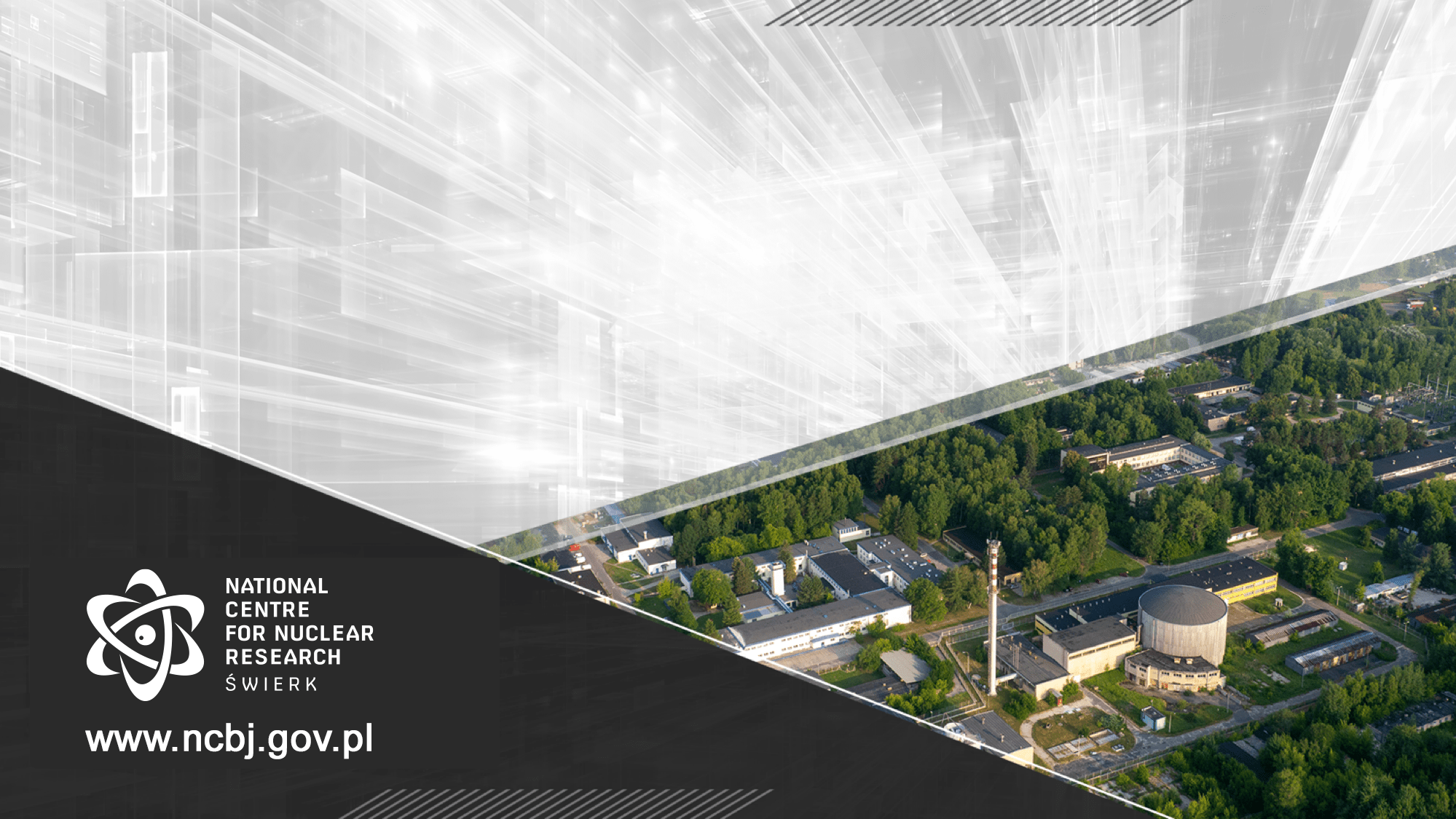 Thank you for your attention!
BONUS SLIDES
Mechanisms Suppressing Superheavy Element 
Yields in Cold Fusion Reactions
Banerjee et al., PRL 122, 232503 (2019)
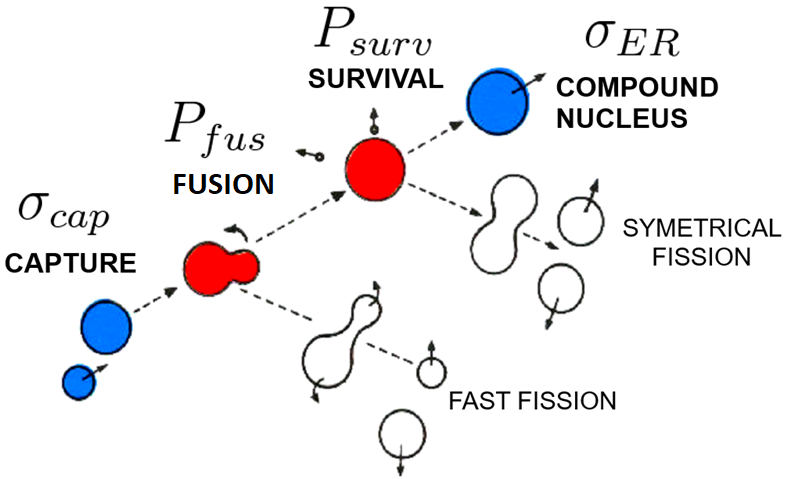 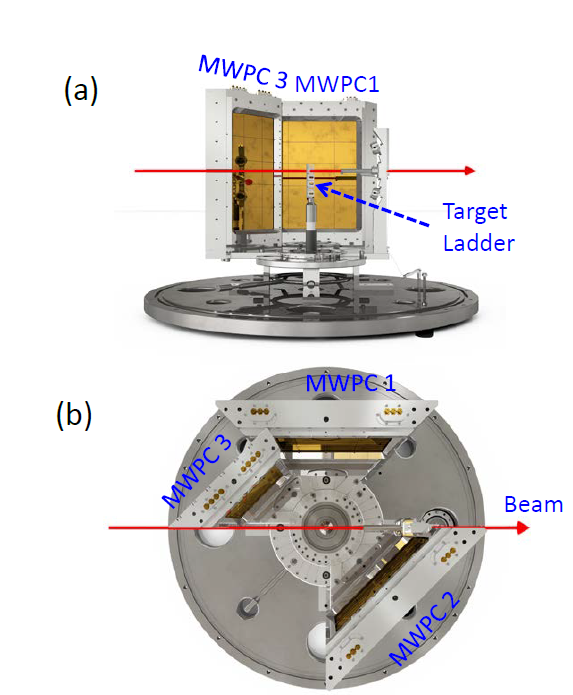 measured in the experiment
Mechanisms Suppressing Superheavy Element 
Yields in Cold Fusion Reactions
Banerjee et al., PRL 122, 232503 (2019)
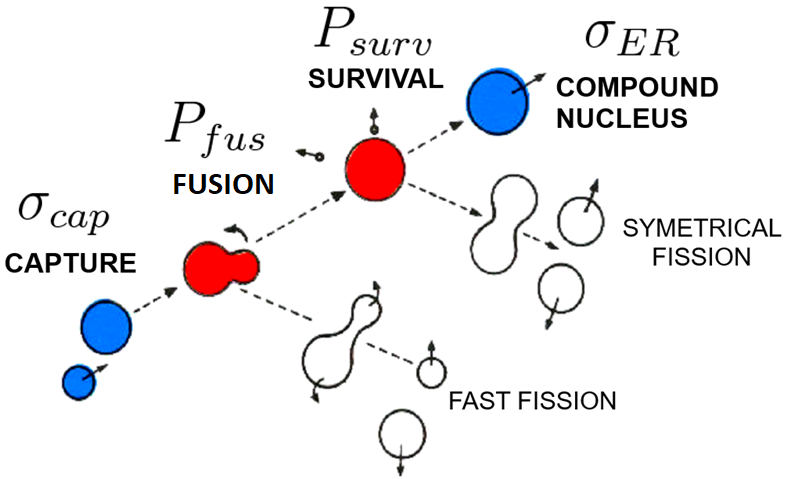 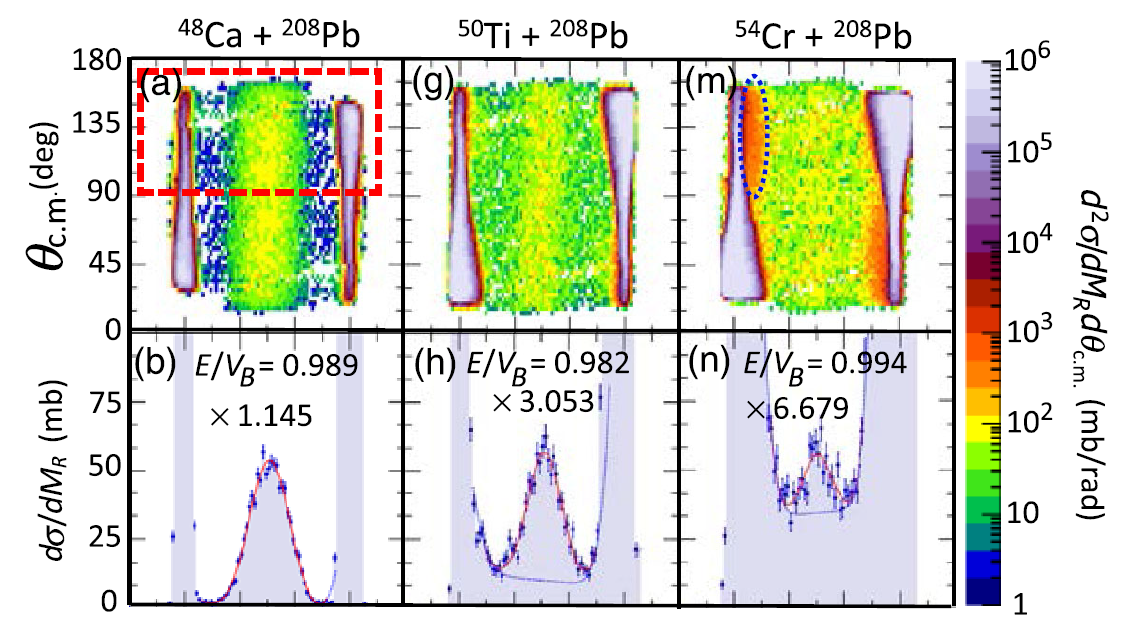 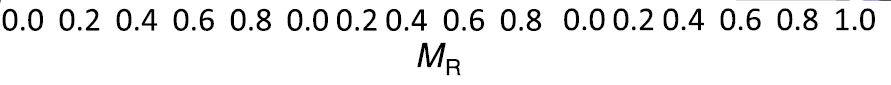 Fusion-Fission 
cross section 
(symmetrical fission)
Fast Fission
cross section
Mass ratio,
symmetric
split: MR = 0.5
Banerjee et al., PRL 122, 232503 (2019)
Reactions:
48Ca + 208Pb → 256No*
50Ti  + 208Pb → 258Rf*
54Cr + 208Pb → 262Sg*
Difusion model calculations by
V. Zagrebaev and W. Greiner
PRC 78, 034610 (2008).

The experimental trends 
are different than the model predictions for all 3 reactions.

The conclusion was that diffusion
is not the main mechanism responsible for the synthesis 
of SHN.

Questions:
Can the diffusion approach (FBD) describe the experimental results? 
 What is the fusion mechanism?
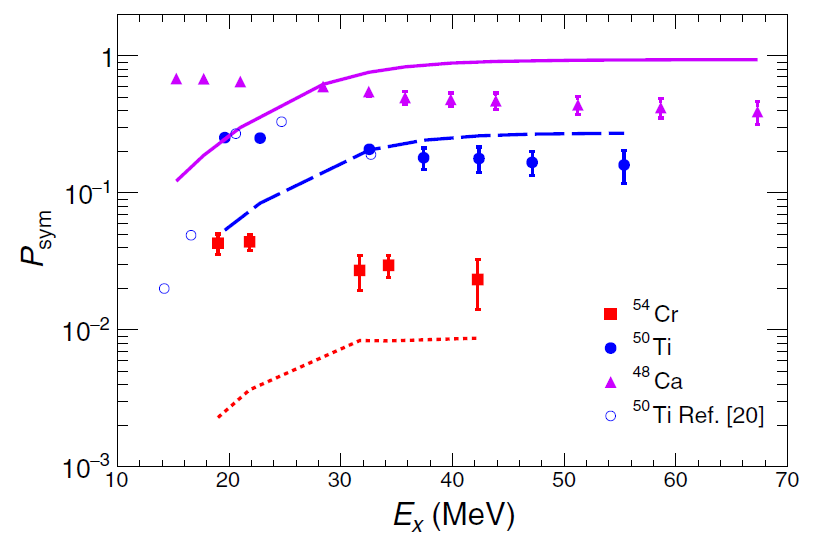 Upper limit for 
fusion probability
Excitation energy
Pfus is calculated by solving 
1D Smoluchowski Diffusion Equation
In the FBD model, we use 
1D motion approximation

The system must overcome an internal barrier H to fuse.
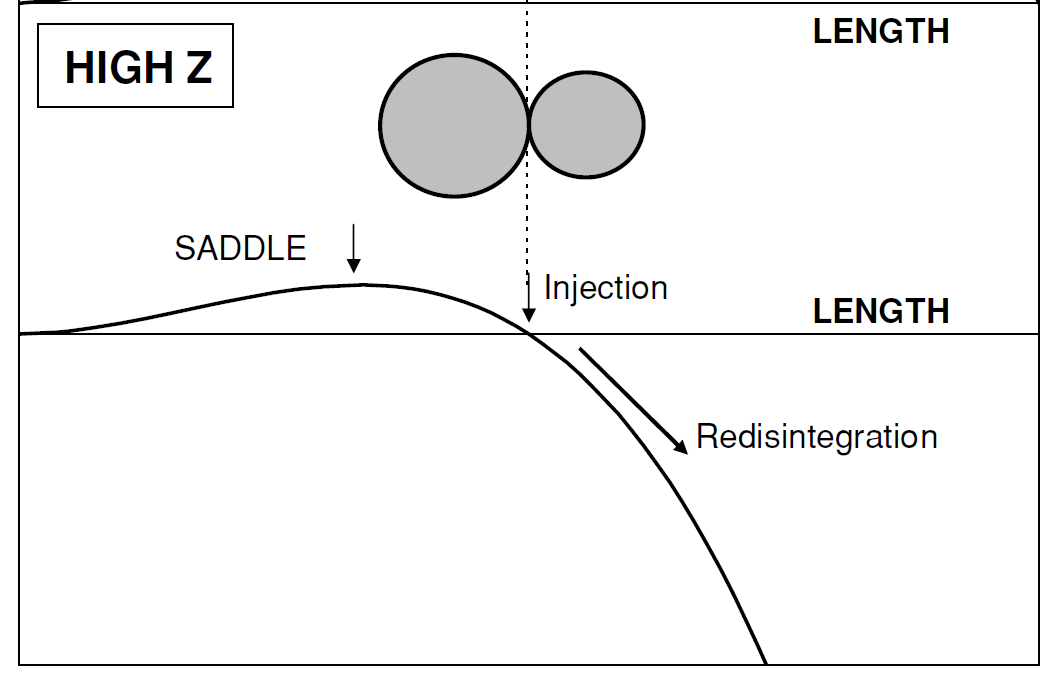 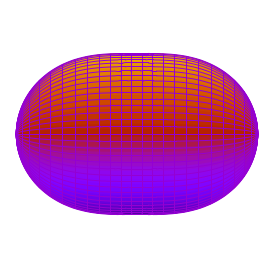 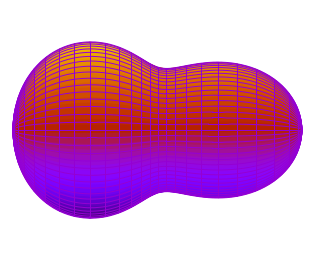 H (barrier)
Deformation energy
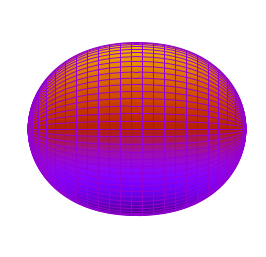 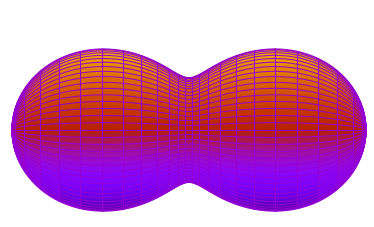 CN
L is the effective elongation (along the fusion path)
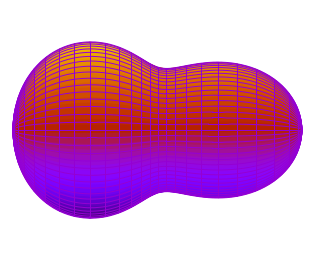 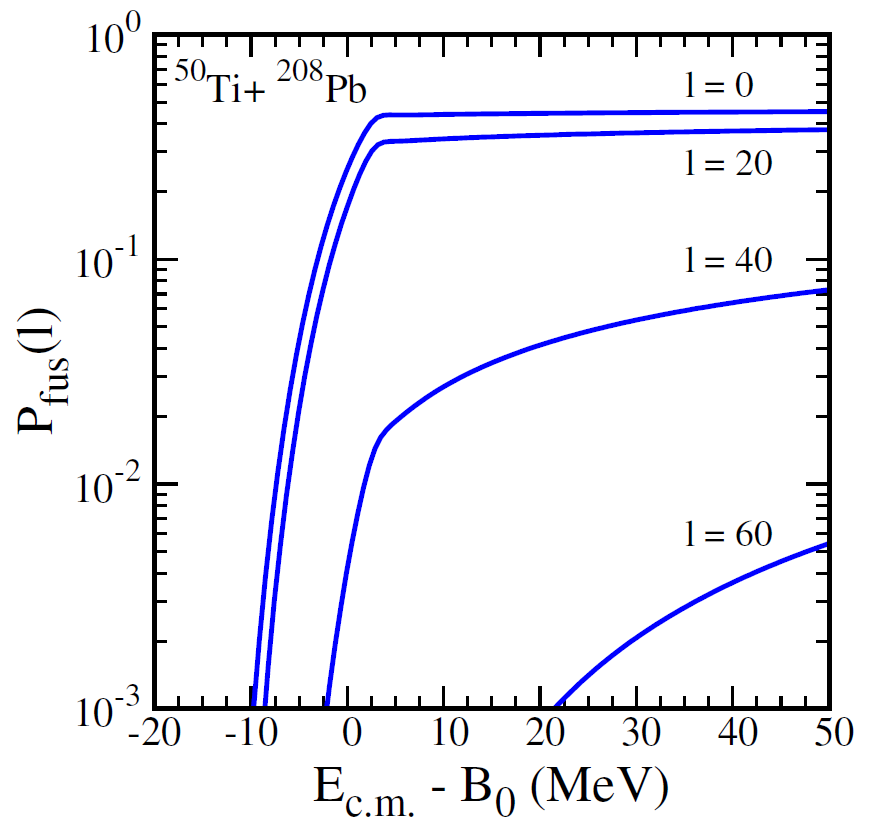 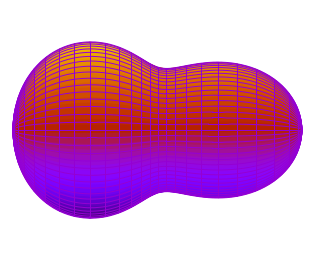 Impact 
Parameter
Peripheral 
collisions
Energy relative to the entrance 
channel barrier B0
B0 = 191.3 MeV
E*(Ec.m. = B0) = 21.7 MeV
Tangent configuration of projectile and target
(sinjection = 0 fm)
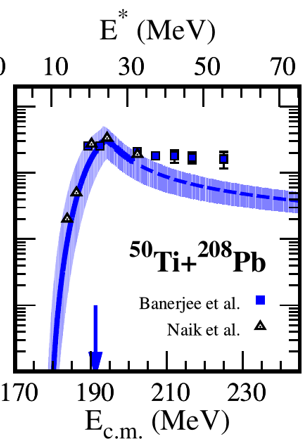 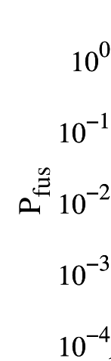 The Pfus saturation above B0 results from suppression of the contributions from higher partial waves and can be linked to the critical angular momentum.
Below B0, the Pfus growth comes from the reduction 
in the height of the internal barrier opposing fusion.

           sinjection > 0 fm
The difference between rotationalenergies in the fusion saddle and 
the contact (sticking) configuration 
plays a major role in CN formation 
at energies above B0.
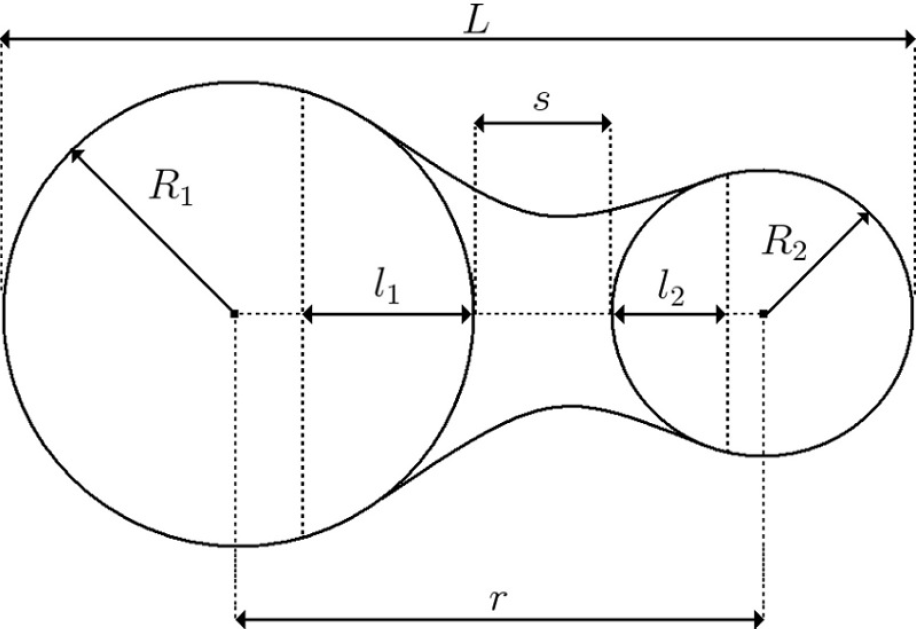 B0 - entrance channel barrier (Coulomb+Nuclear potential)
Fusion probability from FbD model
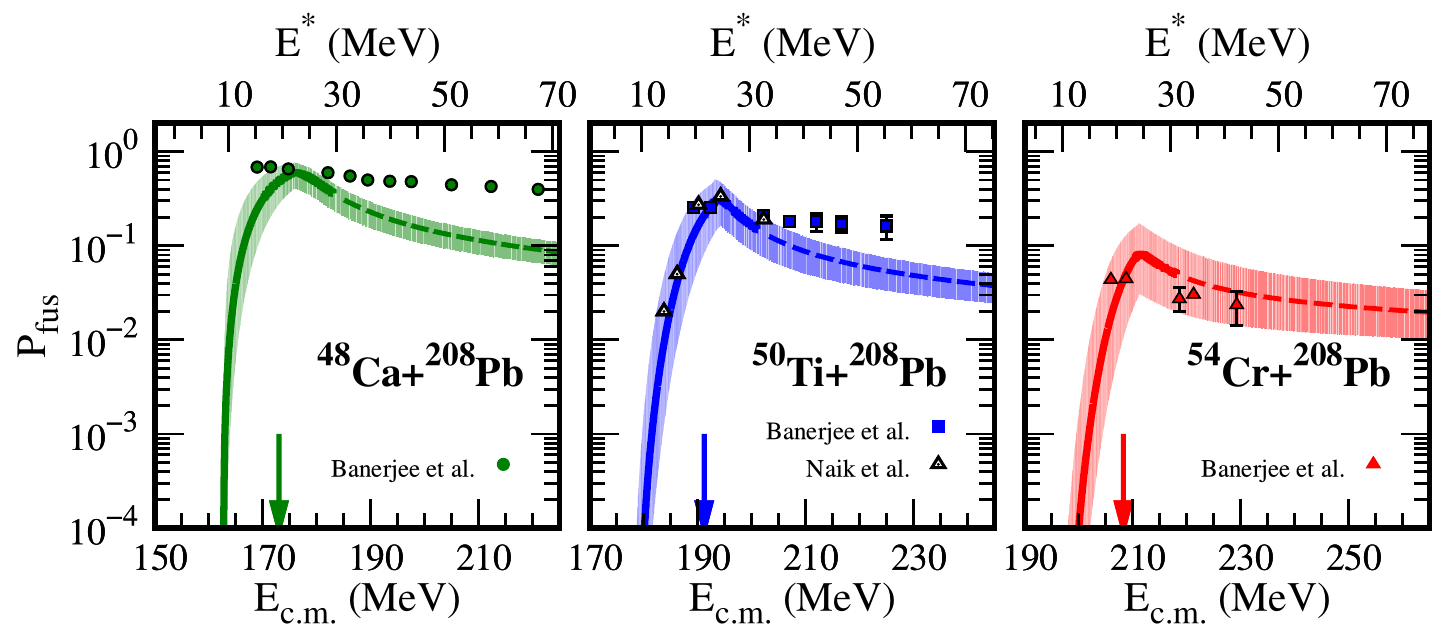 T. Cap, M. Kowal, and K. Siwek-Wilczyńska, Phys. Rev. C 105, L051601 (2022)